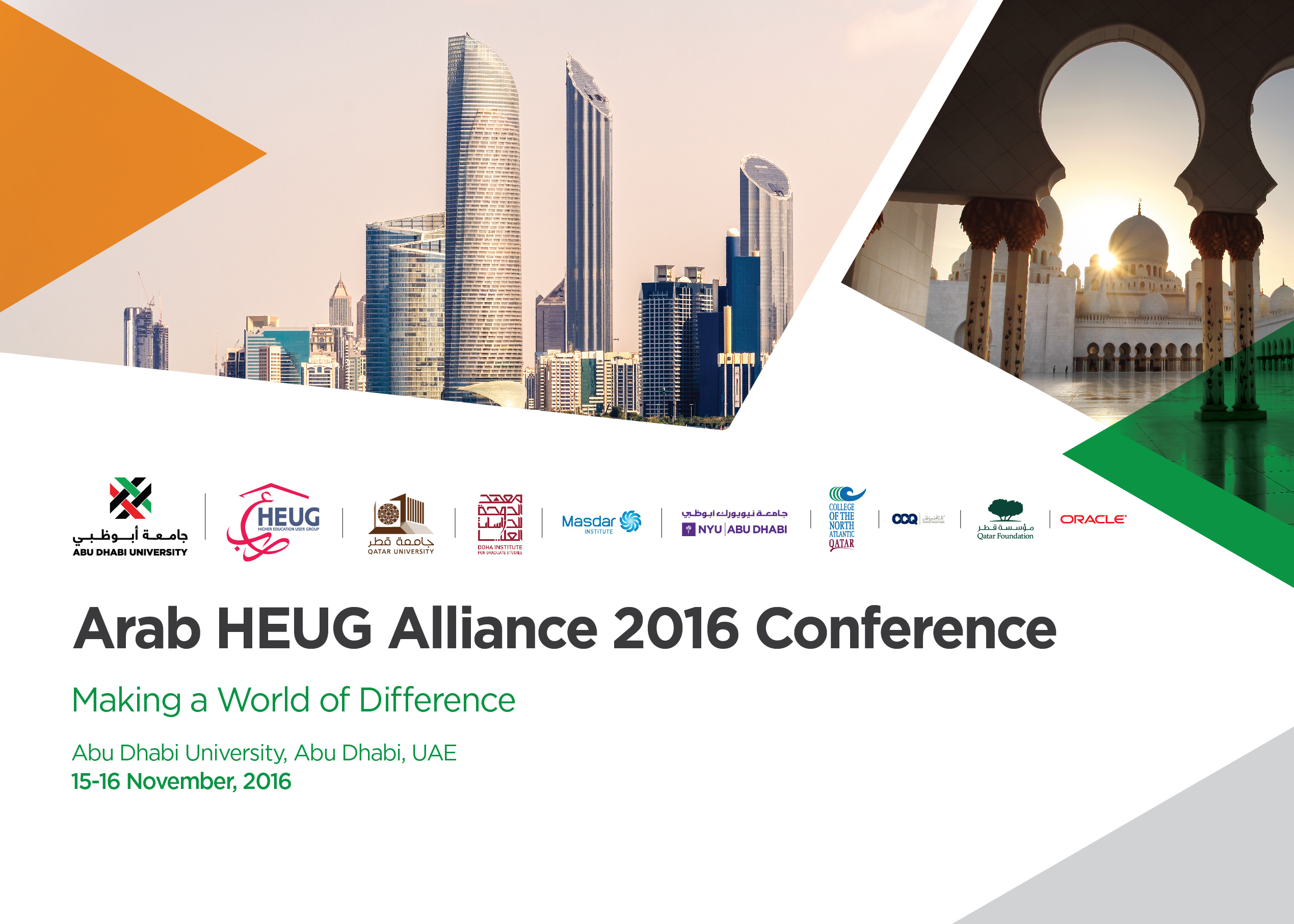 From Paper to PeopleSoft
Presenter Information
Keera Buchanan
Senior Manager, Human Resources
Keera.Buchanan@cna-Qatar.edu.qa
Haley MacDonald
HR Officer
Haley.MacDonald@can-Qatar.edu.qa 
College of the North Atlantic Qatar
SESSION 1015
DATE OF PRESENTATION
Agenda
Intro to CNA-Q
PeopleSoft Projects
Benefits
Challenges
Future plans
Questions
Contact Info
College of the North Atlantic – Qatar
Main Campus is in Newfoundland, Canada
State Technical College in Doha providing hands on learning in Engineering Technology, Information Technology, Health Science, Business, Industrial Trades and Language and Academics
Established in 2002
4500 alumni
2400 students
600 employees (470 from Canada)
Overview
Complex environment, 3 different PeopleSoft systems (CNA, HR/Registrar’s office / Finance)
Only local hire salary and allowances for Canadian employees processed in Qatar
PeopleSoft installed in 2006
Paper processing (outside of the system), limited self service
Additional functionalities have been developed over time
Recent Projects / Enhancements
TLAM – Installed with CNA in 2014
AMOS – Absence Management and Overtime System
Passport and Residency tracking (auto messaging)
Reporting enhancements and integration with other systems – credential tracking, accommodation listing, FAMIS integration
AMOS Project Process
Prior to AMOS
Paper leave requests
Department Attendance tracking spreadsheets
Manually calculating balances
So much paper!  So much filing!
AMOS
AMOS
[Speaker Notes: Eligibilty rules were programmed into the system for each leave category.  System easily tracks balances and loads new entitlements yearly.]
Challenges
Learning curve for administrators, staff and managers  
Changes along the way with leave guidelines, overtime processing, clarity on calculations / leave guidelines
Budget
Timelines 
Training - ongoing
[Speaker Notes: sick leave changed from 1.5 days per month to 1 day per month.]
Benefits
Increased service to employees – access to information
Increased service to managers – access to information
Reporting and statistics – still in development
Efficiency of processing (labor costs)
No Paper!!! And No filling!!!
[Speaker Notes: Reporting – can now run annual reports to see who has annual leave that hasn’t been used.  Much more control.]
Passports and Residency
Linked to our SharePoint Software to remind employees
Monthly report allows us to send automated messages to employees
Prevents costly renewal fees from expired residencies for employees and dependents
Piece of mind for employer – all residencies up to date
Other System Enhancements
Linked to our facilities software – feeds information directly to PeopleSoft for staff accommodation
Real time updates
Government reporting – i.e. Educational credentials
Future Plans
Integration of the AMOS system with payroll
More self service access
More managerial access for reporting and Decision making
Position Description Management
Performance Review tracking
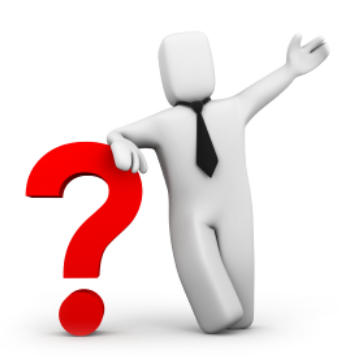